Public Exhibition:Flooding in Comrie
Comrie community centre
2-8pm, 30 april & 8 may 2019
Contents
This presentation will cover the following topics:
Tay Local Flood Risk Management Plan
Action on Flooding
Next Steps
The presentation will last for 5 minutes.
Tay Local Flood Risk Management Plan
Tay Local Flood Risk Management Plan
The flood scheme investigations have led to an improved understanding of flooding in the Comrie area and have informed other on-going actions to manage flood risk. 
Under the Flood Risk Management (Scotland) Act, Comrie has been identified as one of 254 ‘potentially vulnerable’ areas of Scotland at significant risk of flooding.
The Tay Flood Risk Management (FRM) Strategy and Local FRM Plan were published in December 2015 and June 2016.
The Strategy and Plan direct the actions of SEPA and the responsible authorities (the Council and Scottish Water) with regards to their flood risk management activity over the 6 years from 2016 to 2022.
More information can be found at www.pkc.gov.uk/frmplans
Tay Local Flood Risk Management Plan
Both the Tay FRM Strategy and Local FRM Plan include actions for public bodies and land and property owners to manage flood risk in Comrie: 
Flood protection scheme/works
Maintain flood protection scheme
Strategic flood mapping and modelling (SEPA and Scottish Water)
Maintain flood warning
Flood forecasting (SEPA);
Community flood action groups
Continued/…
Tay Local Flood Risk Management Plan
Awareness raising;
Self-help measures;
Maintenance (clearance and repair works);
Emergency plans/response;
Managing flood risk through the application of development planning policy.

The Council will continue to act in accordance with the published FRM Strategy and Local FRM Plan.
Action on Flooding
Action on Flooding
The Tay FRM Strategy and Local FRM Plan describe the actions that SEPA, the Council and Scottish Water are taking to manage flood risk.
A flood scheme is likely to be some time away.
Whilst public bodies have certain duties to manage and, where achievable, reduce overall flood risk, the primary responsibility for avoiding or managing flood risk still remains with land and property owners.
The Tay Local FRM Plan therefore also includes actions which are intended to enable you and your community to take action and to become more resilient to flooding.
Action on Flooding
Flood Protection Scheme/Works
A flood protection scheme is proposed for Comrie to manage the combined risk of flooding from the Water of Ruchill, the River Earn and the River Lednock.

Maintain Flood Protection Scheme
The Council will continue to maintain the existing flood defences on the Water of Ruchill (constructed in the 1960’s and altered in 2013).
Action on Flooding
Strategic Flood Mapping and Modelling
(SEPA and Scottish Water)

SEPA are developing their flood mapping in the area to improve understanding of flood risk.  
Scottish Water have undertaken further investigation and modelling in the Comrie sewer catchment to improve their knowledge and understanding of sewer flood risk.
Action on Flooding
Maintain Flood Warning
SEPA will continue to maintain the flood warning system for Comrie which covers properties at risk of flooding from the Water of Ruchill and the River Earn.

Flood Forecasting (SEPA) 
SEPA will continue to issue the national flood guidance statement to emergency responders.
Action on Flooding
Awareness Raising
Improved awareness of flood risk and the actions that prepare individuals, homes and businesses for flooding can reduce the overall impact. 
The information provided at this public exhibition will raise awareness of flood risk in Comrie. 
Comrie Community Resilience Group
The Perth & Kinross multi-agency Community and Business Resilience Group will continue to support this Group to raise awareness and to encourage the local community to become more prepared and resilient to deal with flooding in the future.
Useful information concerning flood risk will continue to be provided to support the development of the Community Emergency Plan.
Action on Flooding
Self-Help - Property Flood Products
As a householder or a business, you can install products to protect your property from flooding. 
Flood products, such as flood gates for doors and air brick covers, are widely available and are designed to suit a variety of homes. 
The Scottish Flood Forum can provide you with further advice on this, and also on any related flood insurance matters. 
For further information please see:- 
www.pkc.gov.uk/flooding 
www.scottishfloodforum.org
www.floodre.co.uk
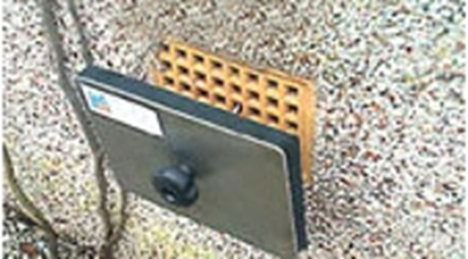 Action on Flooding
Maintenance - Clearance and Repair Works
The Council has a duty to assess bodies of water and to carry out clearance works where this will substantially reduce flood risk. 
In relation to the Water of Ruchill, the River Earn and the River Lednock, the Council undertakes routine inspections on a 3 monthly basis, although we will act if any issues are reported in the intervening period.
Riparian landowners are encouraged to keep their sections of the rivers clear and remove any obstructions that would reduce their flow capacity. 
The Council has and will continue to report issues to landowners and carry out clearance works as required.
Action on Flooding
Emergency Plans/Response 
The Council will also assist where possible during flood events by providing sandbags and pumps on a priority basis to residents where flooding is imminent. 
Please call 01738 475000 (or 01738 476476 during out of hours) for assistance.
Planning Policies 
The Council will continue to comment on any relevant proposed development in Comrie to help avoid any inappropriate building that would result in an increase in flood risk.
Next Steps
Next Steps
We would like to thank you for your attendance today. 
Community involvement is a key part of flood risk management.

SEPA, the Council and Scottish Water will continue to implement their recommended actions. You can also play a role in helping to manage flood risk.
Any comments or questions? Please speak with a representative from Perth & Kinross Council or Sweco. Please also take the opportunity to record your views by completing a comment form. 
Your views are important to us and will inform the final outline design of the scheme.
A Community Consultation Report will be issued to the community.
Contact Details
Perth and Kinross Council - 01738 475000 (01738 476476 out of hours) 	
Comrie Community Council – ComrieCommunityCouncil@outlook.com
Comrie Community Resilience Group – ComrieCommunityCouncil@outlook.com
SEPA- 03000 996699 www.sepa.org.uk 
Floodline – 0345 988 1188 www.floodlinescotland.org.uk
Scottish Flood Forum – 01698 839021 www.scottishfloodforum.org
Scottish Water - 0800 077 8778 www.scottishwater.co.uk
Next Steps
Thank you for watching this presentation.If you have any comments or queries then please 
speak to us and complete a comment form.
For further information or to comment then please contact:
Craig McQueen, Structures & Flooding Team, Perth & Kinross Council
Tel 01738 475000; E-mail comriefloodscheme@pkc.gov.uk